Unit5
Jeopardy
Jeopardy                   -Unit5-
Jeopardy English-Japanese100
glad
うれしい
Jeopardy English-Japanese200
disabled
身体の不自由な
Jeopardy English Japanese300
society
社会
Jeopardy English-Japanese400
barrier
壁, 障壁 , バリア
Jeopardy English-Japanese500
braille
点字
Jeopardy Japanese-English100
役に立う
helpful
Jeopardy Japanese-English200
つかむ
hold
Jeopardy Japanese-English300
子供のころ 英語
childhood
Jeopardy Japanese-English400
こちらに　, 　こちらでは
over here
Jeopardy Japanese-English500
直に　、直接に
first-hand
Jeopardy scramble words100
v - e - n - e
even
Jeopardy scramble words200
a - e - i -d
idea
Jeopardy scramble words300
r - a - p - m
ramp
Jeopardy scramble words400
u-i-v-r-s-a-n-e-l
universal
Jeopardy scramble words500
h-h-e-e-a-c-
i-l-r-w
wheelchair
Jeopardy Questions100
If it’s sunny tomorrow,
What will you do?
I will ~~~.
Jeopardy Questions200
What sports do you like?
Why?
I like ~ because ….
Jeopardy Questions300
What did you eat for 
lunch yesterday?
I ate ~~~.
Jeopardy Questions400
How do you come to school?
By bus/train. I walk to school.
Jeopardy Questions500
How long does it take foryou to come to school?
It takes about ~ minutes/hour.
Jeopardy Contents100
What are they?
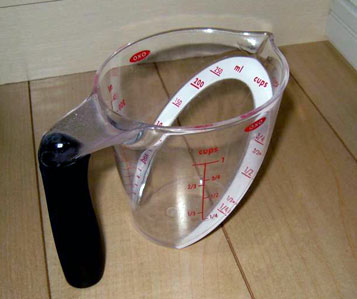 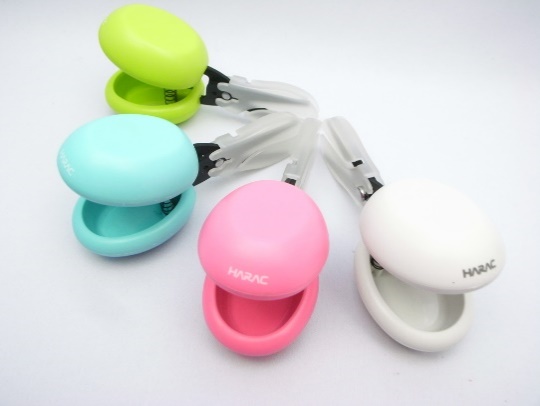 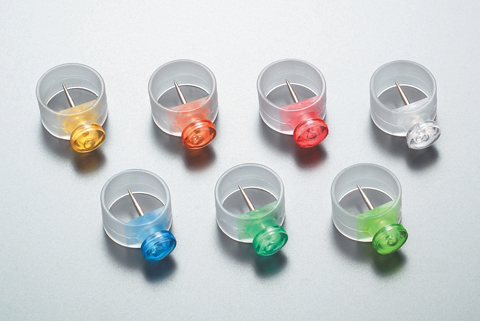 Universal design products.
Jeopardy Contents200
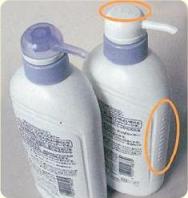 What does
 shampoo bottle have?
It has bumps.
Jeopardy Contents300
Could Saki use
 the wheelchair easily?
No, she couldn’t.
Jeopardy Contents400
What can you use
 if you’re in a wheelchair?
You can use the ramp.
Jeopardy Contents500
Who is the father ofuniversal design?
Ronald Mace